OS
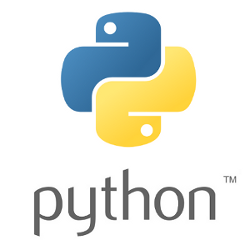 Miscellaneous operating system interfaces
This module provides a portable way of using operating system dependent functionality.
https://docs.python.org/3/library/os.html
>>> import os
>>> help(os)
Help on module os:

NAME
    os - OS routines for NT or Posix depending on what system we're on.

DESCRIPTION
    This exports:
      - all functions from posix or nt, e.g. unlink, stat, etc.
      - os.path is either posixpath or ntpath
      - os.name is either 'posix' or 'nt'
      - os.curdir is a string representing the current directory (always '.')
      - os.pardir is a string representing the parent directory (always '..')
      - os.sep is the (or a most common) pathname separator ('/' or '\\')
      - os.extsep is the extension separator (always '.')
Peymer Anatoly
1
OS
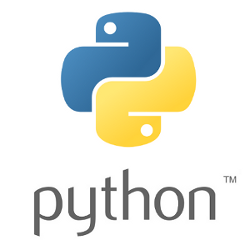 File: D:\Python364\Lib\os.py
r"""OS routines for NT or Posix depending on what system we're on.

This exports:
  - all functions from posix or nt, e.g. unlink, stat, etc.
  - os.path is either posixpath or ntpath
  - os.name is either 'posix' or 'nt'
  - os.curdir is a string representing the current directory (always '.')
  - os.pardir is a string representing the parent directory (always '..')
  - os.sep is the (or a most common) pathname separator ('/' or '\\')
  - os.extsep is the extension separator (always '.')
  - os.altsep is the alternate pathname separator (None or '/')
  - os.pathsep is the component separator used in $PATH etc
  - os.linesep is the line separator in text files ('\r' or '\n' or '\r\n')
  - os.defpath is the default search path for executables
  - os.devnull is the file path of the null device ('/dev/null', etc.)
Peymer Anatoly
2
OS
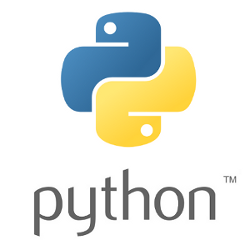 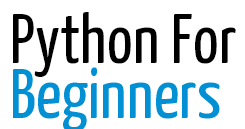 The OS module in Python provides a way of using operating system dependent
functionality. 

The functions that the OS module provides allows you to interface with the
underlying operating system that Python is running on – be that Windows, Mac or Linux. 

You can find important information about your location or about the process. 

In this post I will show some of these functions.
import os
Peymer Anatoly
3
OS
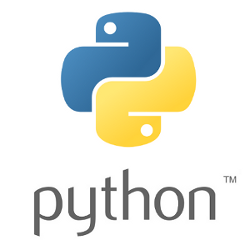 Peymer Anatoly
4